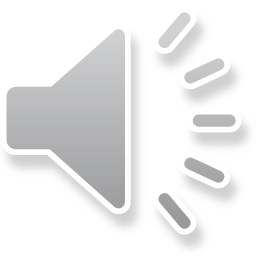 Webinar 2Edukacja obywatelska jako zadanie międzyprzedmiotowe
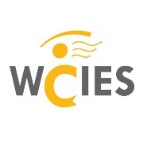 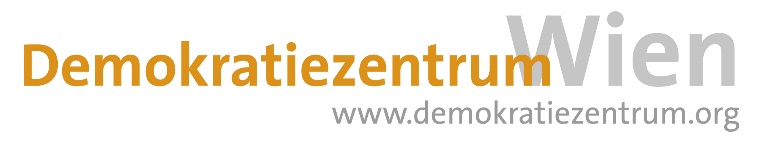 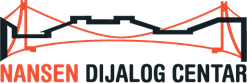 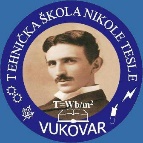 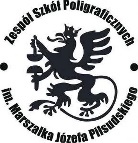 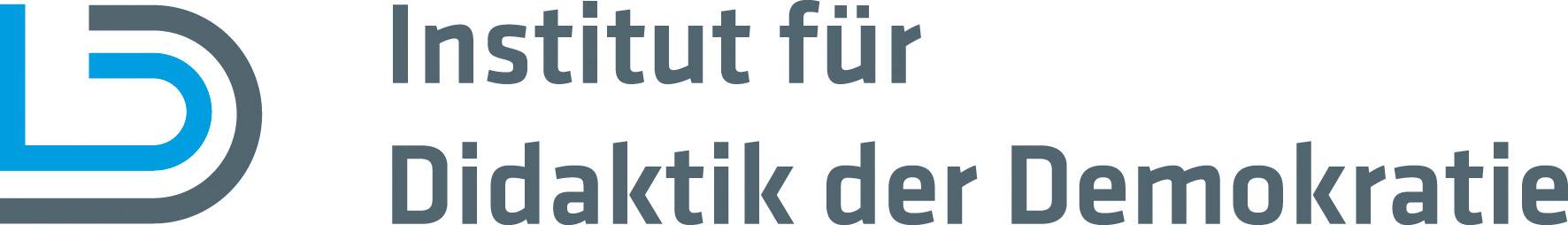 Ten projekt został sfinansowany ze środków Komisji Europejskiej. Niniejsza publikacja przedstawia wyłącznie poglądy jej autorów. Komisja Europejska nie bierze odpowiedzialności za sposób wykorzystania tych treści. Numer projektu: 2019-1-DE02-KA202-006185
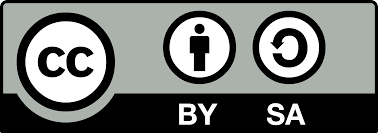 This document by Clio is licensed under CC BY-SA 4.0. To view a copy of this license, visithttps://creativecommons.org/licenses/by-sa/4.0
[Speaker Notes: Dzień dobry, / Dobry wieczór,

Mamy przyjemność powitać was na spotkaniu pod tytułem „edukacja obywatelska jako zadanie międzyprzedmiotowe”. Edukacja obywatelska jest jedną ze sfer, którym przyglądamy się wdrażając projekt Erasmus+ zatytułowany „Radzenie sobie z postawami wrogości a budowanie kompetencji obywatelskich. Trudne wyzwania dla nauczycieli szkół zawodowych”, w skrócie CLIO. Ta prezentacja jest efektem współpracy pomiędzy partnerami z Niemiec, Chorwacji, Austrii i Polski.]
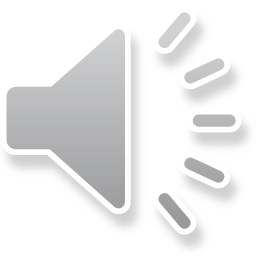 PLAN
Czym jest edukacja obywatelska?
identyfikacja celów edukacji obywatelskiej
kontekst lokalny i europejski
edukacja obywatelska jako zadanie międzyprzedmiotowe – jak wprowadzić ją w konkretne przedmioty szkolne? Najlepsze przykłady praktyk
wskazówki dotyczące literatury, stron internetowych i blogów
[Speaker Notes: Na czym będziemy się tu skupiać? Kluczowe pytanie brzmi – czym jest edukacja obywatelska? Wyjaśnimy także jej cele i podzielimy się z wami przykładami najlepszych praktyk z kontekstu lokalnego. Na koniec otrzymacie kilka wskazówek dotyczących literatury i materiałów dostępnych online.]
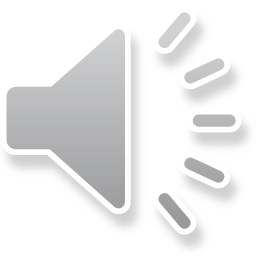 Czym jest edukacja obywatelska?
Edukacja obywatelska jest rozumiana jako obszar tematyczny , który promowany jest w szkołach celem kształtowania harmonicznej koegzystencji oraz rozwoju jednostki i społeczności, korzystnego dla obu stron. W społeczeństwach demokratycznych, edukacja obywatelska wspiera uczniów w stawaniu się aktywnymi, poinformowanymi i odpowiedzialnymi obywatelami, którzy potrafią i chcą brać odpowiedzialność za siebie i ich społeczności na poziomie lokalnym, regionalnym, narodowym i międzynarodowym. 
Edukacja obywatelska w szkołach w Europie– Eurydice, 2017
[Speaker Notes: Czym jest edukacja obywatelska? Istnieje wiele definicji tego pojęcia.

Tutaj używamy definicji zasugerowanej przez Eurydice, europejską sieć współpracy 40 jednostek narodowych znajdujących się w 37 krajach programu Erasmus+. Ich zadaniem jest wyjaśnienie, jak zorganizowane są systemy edukacyjne w Europie i w jaki sposób działają; analizują i publikują opisy narodowych systemów edukacji. Stosują także badanie porównawcze celem odzwierciedlenia konkretnych tematów, wskaźników i statystyk, artykułów i wiadomości związanych z tą dziedziną edukacji.

W 2017 roku, Eurydice opublikowało raport pod tytułem “Edukacja obywatelska w szkołach europejskich“. Opisuje on edukację obywatelską w poniższych sposób: 

Edukacja obywatelska jest rozumiana jako obszar tematyczny , który promowany jest w szkołach celem kształtowania harmonicznej koegzystencji oraz rozwoju jednostki i społeczności, korzystnego dla obu stron. W społeczeństwach demokratycznych, edukacja obywatelska wspiera uczniów w stawaniu się aktywnymi, poinformowanymi i odpowiedzialnymi obywatelami, którzy potrafią i chcą brać odpowiedzialność za siebie i ich społeczności na poziomie lokalnym, regionalnym, narodowym i międzynarodowym. 

Według Kerry J Kennedy, który analizuje edukację cywilną i obywatelską w Australii i USA, główna rola CCE to wspieranie wartości demokratycznych. W ostatnim czasie to zadanie stało się bardziej skomplikowane, ponieważ istnieje potrzeba nie tylko konsolidowania demokracji, ale także „obrony i opierania się siłom dekonsolidacyjnym“. Mając świadomość społecznych i ekonomicznych wpływów globalizacji, populizmu, fundamentalizmu i negatywnego używania mediów społecznościowych, musimy dostosować edukację obywatelską do aktualnych wyzwań. Co więcej, musimy pamiętać, że edukacja cywilna i obywatelska jest narzędziem, które może być wykorzystane zarówno w ustroju demokratycznym, jak i w autorytarnym. Z tych właśnie więc powodów powinniśmy mieć świadomość, co robić, a czego nie robić w klasie. 

Jak sprawić, by uczniowie działali w społeczeństwie obywatelskim w pozytywny i produktywny sposób? Jak zaangażować wyobcowanych i zniechęconych nastolatków, którym brak poczucia przynależności? Jak wspierać tych, którzy stoją przed ryzykiem wykluczenia? Jakie są sposoby wyciągnięcia pomocnej dłoni do młodych ludzi żyjących w “bańkach“, którzy zdają się być odcięci od informacji? Podzielimy się tu z wami przykładami dobrych praktyk, aby pokazać, że jest dużo do zrobienia w szkołach. Pokażemy także strategie, według których można w tym temacie działać.]
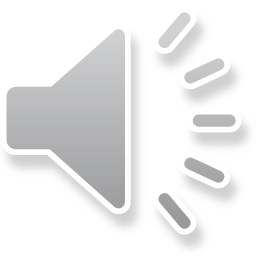 Cele ogólne
według Edukacji obywatelskiej w szkołach europejskich – Eurydice, 2017
wspieranie harmonicznej koegzystencji i wzajemnie korzystnego rozwoju jednostek i społeczności, do których należą 
wspieranie uczniów na drodze do stawania się aktywnymi, doinformowanymi i odpowiedzialnymi obywatelami, którzy chcą i potrafią brać odpowiedzialność za siebie i swoje społeczności na poziomie lokalnym, regionalnym, narodowym i międzynarodowym
[Speaker Notes: Zacznijmy od celów edukacji europejskiej.

Według raportu Edukacja obywatelska w szkołach europejskich (Eurydice, 2017) istnieją dwa główne cele edukacji obywatelskiej. Pierwszym jest sprawienie, by młodzi ludzie byli w stanie współistnieć i rozwijać się jako członkowie społeczności, do których należą, gdzie mogą dzielić się z innymi wsparciem i wiedzą oraz otrzymywać je od nich. Drugim celem jest danie mocy sprawczej młodym ludziom, aby mogli stać się odpowiedzialnymi obywatelami, którzy są dobrze poinformowani i aktywni oraz nie wahają się brać odpowiedzialności nie tylko za siebie samych, ale także za ich lokalne, regionalne, narodowe i międzynarodowe społeczności.]
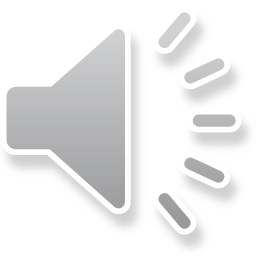 Wspólne cele dla krajów członkowskich
według Edukacji obywatelskiej w szkołach europejskich – Eurydice, 2017
upewnianie się, że dzieci i młodzi ludzie otrzymują kompetencje społeczne, obywatelskie i międzykulturowe poprzez promowanie wartości demokratycznych i fundamentalnych praw, inkluzję społeczną i zachowania niedyskryminacyjne, a także aktywne obywatelstwo 
poprawianie umiejętności krytycznego myślenia i odczytywania mediów, szczególnie poprzez wykorzystanie internetu i mediów społecznościowych, aby rozwinąć odporność na wszystkie formy dyskryminacji i indoktrynacji 
dbanie o edukację dzieci i młodych ludzi w niekorzystnej sytuacji życiowej, poprzez upewnianie się, że nasze systemy edukacyjne i szkoleniowe adresują ich potrzeby 
promowanie dialogu międzykulturowego poprzez wszystkie dostępne formy nauki w zgodności z istotnymi zasadami
[Speaker Notes: W 2016 roku Europejska Agencja Wykonawcza do Spraw Edukacji i Kultury (EACEA) na zlecenie Komisji Europejskiej opublikowała dokument pod tytułem „Promowanie obywatelstwa i powszechnych wartości wolności, tolerancji i niedyskryminacji w edukacji”.

Autorzy zwracają uwagę na diagnozę klimatu społecznego w Europie. Zauważają, że– tu cytat– „w ostatnich latach, brutalne ataki ekstremistyczne i terrorystyczne przeszły przez Europę i stanowią zagrożenie nie tylko dla bezpieczeństwa jej obywateli, ale także fundamentalnych wartości tych społeczeństw dotyczących wolności, demokracji, równości, szacunku, uszanowania prawa, praw człowieka i godności. Alarmujący rozwój sytuacji stoi w bezpośredniej opozycji do wizji społeczeństwa europejskiego, które charakteryzuje pluralizm, niedyskryminacja, tolerancja, sprawiedliwość, solidarność i równość płci.”

Ta deklaracja definiuje wspólne cele krajów członkowskich. Pierwszym z tych celów jest upewnienie się, że dzieci i młodzi ludzie uzyskają społeczne, obywatelskie i międzykulturowe kompetencje. Jak to zrobić? Kraje członkowskie są zobowiązane do promowania wartości demokratycznych, fundamentalnych praw, inkluzji społecznej i niedyskryminacji. Innym obszarem zainteresowań jest Internet i media społecznościowe. Młodzi ludzie powinni mieć szansę poprawiania umiejętności krytycznego myślenia i korzystania z mediów ze zrozumieniem, które umożliwiają im wykształcenie odporności na różne formy dyskryminacji i indoktrynacji. Dzieci i młodzi ludzie z rodzin i społeczności w niekorzystnej sytuacji życiowej także odgrywają tu bardzo ważną rolę. Ich indywidualne potrzeby powinny być adresowane w edukacji. Ostatni cel jest związany z promowaniem międzykulturowego dialogu, co powinno być częścią wspólnej pracy wszystkich reprezentantów polityki na szczeblu narodowym, regionalnym i lokalnym. 

Cele wymienione powyżej są dość specyficzne i prawdopodobnie każdy nauczyciel może znaleźć jakieś elementy, na których mógłby skupić się w czasie lekcji i które mógłby rozwinąć z uczniami.]
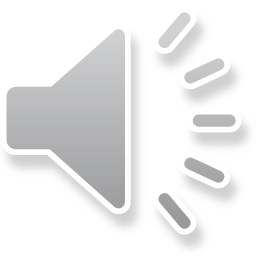 Cele szczegółowe
Aby osiągnąć te cele, edukacja obywatelska musi pomagać uczniom rozwijać wiedzę, umiejętności, nastawienia i wartości w czterech szerokich strefach kompetencji: 
1) efektywne i konstruktywne kontakty z inni
2) krytyczne myślenie 
3) działanie w sposób społecznie odpowiedzialny 
4) działanie demokratyczne
[Speaker Notes: Jak osiągnąć te cele? Spójrzmy ponownie na Raport Eurydice – 2017 aby podsumować ten temat. 

Są cztery główne strefy kompetencji związane z umiejętnościami społecznymi, które powinny być przyswojone i rozwinięte w szkole. Pierwsza z nich to efektywne i konstruktywne przeprowadzanie interakcji z innymi (kontaktowanie się). Kolejną jest zdolność do odpowiedzialnego zachowania. Działanie w sposób demokratyczny jest kolejną strefą kompetencji. Ostatnia, krytyczne myślenie, jest także dość skomplikowaną umiejętnością. Aby osiągnąć je wszystkie, uczniowie muszą rozwijać swoją wiedzę, umiejętności, nastawienia i wartości. 
Według Raportu Eurydice - 2017 istnieje powszechna zgoda, że celami edukacji obywatelskiej powinny być kształtowanie krytycznego myślenia i umiejętności analizy oraz rozwijanie nastawień sprzyjających aktywnemu udziałowi w życiu szkoły i społeczności. 

Te cele zdają się być dość skomplikowane. Co nauczyciele mogą zrobić, aby je osiągnąć? Jakie kompetencje powinniśmy rozwijać w szkołach? Co to znaczy, na przykład, “prowadzić efektywne i konstruktywne interakcje z innymi“? Postaramy się znaleźć odpowiedzi na te pytania. Jest kilka sugestii Rady Europejskiej - przeanalizujemy je teraz.]
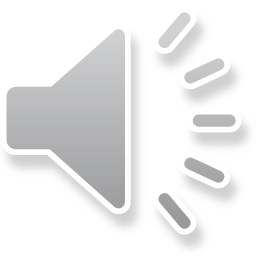 Efektywna i konstruktywna interakcja
pewność siebie 
odpowiedzialność 
autonomia (osobista inicjatywa)
szacunek dla innych opinii i wierzeń 
współpraca
rozwiązywanie konfliktów
empatia
samoświadomość
komunikacja i słuchanie
świadomość emocjonalna
elastyczność i adaptowalność
umiejętności międzykulturowe
[Speaker Notes: Jak już wcześniej wspomnieliśmy, według Raportu Eurydice pod tytułem Edukacja obywatelska w szkołach europejskich opublikowanego w 2017 roku, Istnieją cztery główne strefy kompetencji obywatelskich. Zostały one wymienione w poprzednim slajdzie: 1) prowadzenie efektywnych i konstruktywnych interakcji z innymi; 2) myślenie krytyczne; 3) działanie w sposób społecznie odpowiedzialny i 4) zachowanie demokratyczne. 

Każda z tych stref jest skomplikowana i może być opisana na wiele sposobów. Raport Eurydice sugeruje krótki opis dla każdej z tych stref kompetencji. Kiedy uświadomimy sobie, jakie konkretnie kompetencje obywatelskie musimy rozwijać i wspierać, będziemy w stanie zaplanować zajęcia dla uczniów . Może to brzmieć bardzo skomplikowanie, ale tak naprawdę, gdyby zastanowić się nad tym głębiej, możemy zauważyć, że o większość z tych stref zadbano już w szkole. Przeprowadzamy różne ćwiczenia, może nawet nie zawsze mając świadomość ich wagi i wpływu praktycznego. 

Przeanalizujmy pierwszą strefę kompetencji, którą jest „efektywna i konstruktywna interakcja“. Ta konkretna kompetencja wygląda znajomo dla nauczycieli przedmiotowych, psychologów szkolnych i doradców. Wszyscy możemy się zgodzić, że chcielibyśmy, aby nasi uczniowie przyswoili w czasie swojego procesu edukacji pewność siebie, odpowiedzialność, autonomię, szacunek dla innych opinii i wierzeń, umiejętność współpracy i rozwiązywania konfliktów, zdolność empatii, samoświadomość, umiejętność komunikacji i słuchania, świadomość emocjonalną, elastyczność i umiejętności międzykulturowe. 

Jesteśmy pewni, że te konkretne kompetencje nie są dla was nowe. Prawdopodobnie adresujecie niektóre z nich w czasie lekcji w sposób mniej lub bardziej celowy. 
Te cele są prawdopodobnie uwzględnione w podstawie programowej różnych przedmiotów, nie tylko edukacji obywatelskiej (wiedza o społeczeństwie). Wszyscy możemy ich uczyć. Nie wiemy jak? To skomplikowane i wymagające? Moglibyśmy powiedzieć, że tylko niektórzy z nas, nauczycieli, są do tego odpowiednio przeszkoleni. Psychologowie, szkolni doradcy i trenerzy grup byliby bardziej efektywni niż nauczyciele przedmiotowi? Być może. Ale uczniowie spędzają z nami w klasie dużo czasu. Uczą się razem ze swoimi rówieśnikami oraz przyswajają wiedzę i nowe umiejętności każdego dnia. Nauczyciel przedmiotowy tworzy środowisko edukacyjne, daje uczniom konkretne zadania i sugeruje formy pracy, które wpływają nie tylko na naukę tego przedmiotu, ale także przyswajanie kompetencji obywatelskich, które wymienione są na tym slajdzie i kilku kolejnych.]
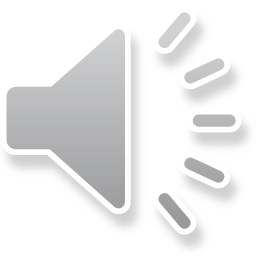 Myślenie krytyczne
dostrzeganie wielu perspektyw
umiejętność analizy i logicznego myślenia​
interpretacja danych​
zdobywanie wiedzy i umiejętność korzystania ze źródeł​
edukacja medialna
kreatywność​
umiejętność osądzania / posiadanie opinii
rozumienie świata​
zadawanie pytań
[Speaker Notes: Skupmy się teraz na umiejętności krytycznego myślenia. To także jest skomplikowana kompetencja obywatelska. Składa się ona z poniższych specyficznych kompetencji: dostrzeganie wielu perspektyw, umiejętność analizy i logicznego myślenia, interpretacja danych, zdobywanie wiedzy i umiejętność korzystania ze źródeł, edukacja medialna, kreatywność, umiejętność osądzania / posiadanie opinii, rozumienie świata, zadawanie pytań. 

Edukacja medialna (umiejętność krytycznego korzystania z mediów) oraz umiejętność krytycznego myślenia stały się w ostatnim czasie dość gorącym tematem. Jednym z głównych powodów jest tutaj świat wirtualny, w którym wszyscy istniejemy. Wszyscy musimy nauczyć się, jak oceniać źródła informacji, czytać teksty w sposób krytyczny, porównywać i kontrastować, odróżniać fakty od opinii i interpretować dane. Jest równie ważną kwestią nauczenie się patrzenia na rzeczywistość z różnych perspektyw, bycia zdolnym do postawienia się w czyimś miejscu. Te kompetencje są ważne w życiu zarówno wirtualnym, jak i w prawdziwym życiu. Są także niezbędne dla przyszłego życia zawodowego, dobrostanu i wpływu naszych uczniów na życie społeczeństwa w przyszłości. 

Prawdopodobnie niektórzy z nas nigdy nie mieli żadnego profesjonalnego szkolenia na temat umiejętności krytycznego myślenia i nie czujemy się przygotowani do podjęcia takich tematów w klasie. Zatem czemu by nie skorzystać z profesjonalnego wsparcia i szkoleń? Jest kilka lokalnych organizacji non profit i centrów szkoleń nauczycieli, które zapewniają takie szkolenia dla nauczycieli i uczniów. Przykładem tego może być WCIES (jeden z partnerów projektu Erasmus+ CLIO) i Stowarzyszenie Demagog w Polsce.]
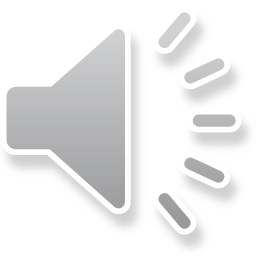 Działanie w sposób społecznie odpowiedzialny
szacunek dla sprawiedliwości
solidarność
szacunek dla innych ludzi
poszanowanie praw człowieka
poczucie przynależności
zrównoważony rozwój
ochrona środowiska
ochrona dziedzictwa kulturowego 
znajomość i szacunek dla innych kultur 
znajomość i szacunek dla religii
niedyskryminacja
[Speaker Notes: Przyjrzyjmy się konkretnym kompetencjom z działu “działanie w sposób społecznie odpowiedzialny“. Wszyscy prawdopodobnie przyznamy bez wahania, że są to wartości i rzeczy, których uczymy naszych uczniów. 

Tutaj ponownie, są to rzeczy które napotykamy na co dzień w szkole i w naszym bezpośrednim otoczeniu. Czasem stanowią one wyzwanie nie tylko dla naszych uczniów, ale także dla nas samych. Zatem skoro napotykamy je tak często i widzimy, jak są ważne dla pojedynczych uczniów i obywateli, spróbujmy zająć się nimi w czasie lekcji. Dajmy przykład swoim zachowaniem, bądźmy otwarci na inność, dyskutujmy, szanujmy zasady i uczmy uczniów szanowania ich, okazujmy szacunek i uczmy jak to robić, uczmy ich szanować dziedzictwo kulturowe i środowisko, w którym żyjemy. Jest wiele sposobów na wprowadzenie i kształtowanie tych umiejętności obywatelskich w czasie lekcji ze wszystkich przedmiotów: języka ojczystego, języka obcego, nauk ścisłych, matematyki i tak dalej. Mamy do tego wiele okazji.]
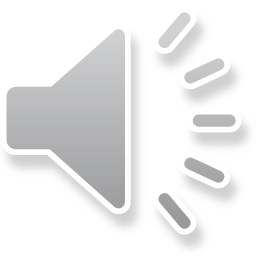 Działanie w sposób demokratyczny
szacunek dla demokracji
znajomość instytucji politycznych
znajomość procesów politycznych (na przykład wyborów)
znajomość organizacji międzynarodowych, traktatów i deklaracji
wchodzenie w interakcje z reprezentantami politycznymi
znajomość fundamentalnych koncepcji politycznych i społecznych
poszanowanie zasad
uczestniczenie / zaangażowanie
wiedza o lub udział w społeczeństwie obywatelskim
[Speaker Notes: Ostatnia grupa kompetencji obywatelskich jest zatytułowana “działanie w sposób demokratyczny“. 

Często używamy słów “demokracja“ i “demokratyczny“. Mówimy, że nasze państwo jest demokratyczne lub nie. Co to tak właściwie znaczy? Jaką rolę mogą odgrywać szkoły w uczeniu kompetencji zachowania demokratycznego? Niektóre tematy mogą oczywiście być omówione w czasie lekcji historii, wiedzy o społeczeństwie, literatury lub języka obcego. 

Musimy jednak pamiętać, że wiele z tych umiejętności nauczanych jest w praktyce poprzez promowanie konkretnego sposobu pracy z uczniami. Rozważmy tu, na przykład, branie udziału. Moglibyśmy zapewnić uczniom ćwiczenia, które wymagają kontaktu ze starszymi członkami ich rodzin lub sąsiadami. Mógłby to być wywiad na jakiś konkretny temat, badanie potrzeb osoby, z którą przeprowadzany jest wywiad, planowanie wsparcia na jakąś małą skalę. Prowadzenie lekcji języka obcego jest tutaj szansą na wykorzystanie wielu pomysłów i szans. Można czytać artykuły, słuchać i rozmawiać z uczniami na temat praktycznie wszystkiego, co wymienione jest na tym slajdzie. Szacunek dla demokracji, znajomość instytucji politycznych i wyborów? Świetna szansa na zaangażowanie uczniów w dyskusję! Znajomość organizacji międzynarodowych, traktatów i deklaracji, kontaktowanie się z ważnymi politykami, tak samo jak znajomość fundamentalnych konceptów politycznych i społecznych są interesującymi tematami do ćwiczenia umiejętności czytania. Pozostałe trzy kwestie ze slajdu mogą być interesującymi pomysłami na projekty grupowe. 

Podsumowując, to także są kompetencje, które są dobrze znane nauczycielom. Są opisane w podstawie programowej. Jednakże sposób, w jaki je przekazujemy, może się różnić w zależności od programu nauczania, którego przestrzegamy w kraju. Musimy pamiętać jednak, że jest to wykonalne. Wszyscy możemy uczyć kilku lub wszystkich elementów edukacji obywatelskiej. Podejmijmy to wyzwanie. Bo jak nie my, to kto?]
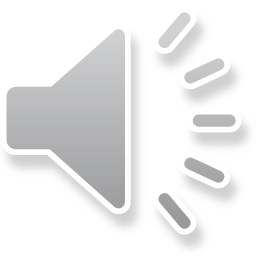 Europejskie modele edukacji obywatelskiej
nauczana jako oddzielny przedmiot
wprowadzona w różne przedmioty i obszary szkolne
nauczanie międzyprzedmiotowe
[Speaker Notes: Aby podsumować europejski kontekst edukacji obywatelskiej, musimy powiedzieć parę słów o modelach europejskich.

Wszystkie kraje członkowskie Unii Europejskiej uwzględniły edukację obywatelską w podstawie programowej szkół podstawowych i średnich, ale sposób, w jaki te programy są przekazywane uczniom, znacznie różni się w zależności od kraju. Są trzy główne modele edukacji obywatelskiej, które mogą też występować razem. 

Edukacja Obywatelska może być: 1) nauczana jako oddzielny przedmiot, 2) wprowadzona w różne przedmioty i obszary szkolne, 3) nauczaniem międzyprzedmiotowym.

W tej prezentacji podzielimy się z wami kilkoma przykładami praktycznymi tego trzeciego modelu.]
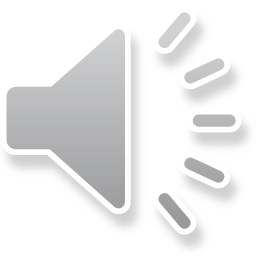 Edukacja obywatelska jako ścieżka międzyprzedmiotowa
przykłady dobrych praktyk przedstawiające, w jaki sposób materiał może być wprowadzony na konkretnych przedmiotach (na przykład przedmioty ścisłe, techniczne)
[Speaker Notes: Podzielimy się przykładami edukacji obywatelskiej jako ścieżki międzyprzedmiotowej. 

Każdy partner powinien zaprezentować jeden przykład ze swojego kontekstu lokalnego.]
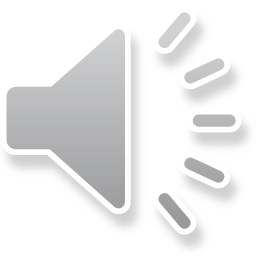 Przykłady dobrych praktyk – polska. global scholars
Globalne efekty nauczania:
docenianie różnorodności
zrozumienie kulturowe
wiedza o świecie
zaangażowanie globalne 
Ogólne efekty nauczania:
umiejętność korzystania z mediów
komunikacja w języku obcym
samowystarczalność
zaangażowanie naukowe
krytyczne myślenie
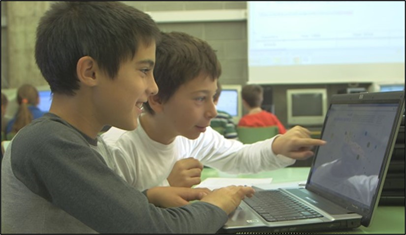 Program nauczania
2021-22 jedzenie, miasta i nasza przyszłość 
2020-21 zaradne miasta 
2019-20 natura i nasze miasta
Warszawa: szkoły : 17, uczniowie : 457 (2019-20)
Globalnie: miasta : 53, uczniowie : 17 000 (2019-20)
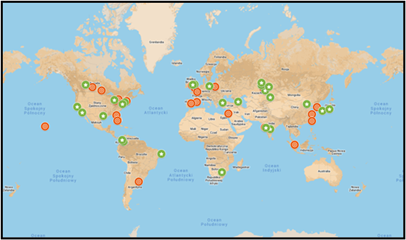 [Speaker Notes: Polskim przykładem jest Global Scholars, program adresowany do uczniów szkół podstawowych. Jest to zestaw zadań przekrojowych skupiających się na rozwijaniu umiejętności i bezpośrednio związanych z takimi celami edukacji obywatelskiej, jak: 1) zdobywanie społecznych, obywatelskich i międzykulturowych kompetencji; 2) prowadzenie efektywnych i konstruktywnych interakcji z innymi; 3) poprawianie umiejętności krytycznego myślenia i rozumienia mediów, szczególnie z wykorzystaniem internetu i mediów społecznościowych; 4) promowanie dialogu międzykulturowego poprzez uczenie się we współpracy z uczniami z innych kontynentów i krajów; 5) efektywne i konstruktywne kontaktowanie się z innymi; 6) działanie w sposób społecznie odpowiedzialny. Program ten promuje zaangażowanie społeczne i lokalne w życie społeczności.

Global Scholars to darmowy, cyfrowy program wymiany prowadzony przez Global Cities (Bloomberg Philantropies). Łączy uczniów w wieku od 10 do 13 lat w miastach na całym świecie. Prowadzeni przez swoich nauczycieli, uczniowie biorą udział w programie opartym na projekcie i angażują się zadania w ramach e-klasy z rówieśnikami z zagranicy. 

W latach 2019-2020 program Global Scholars połączył ponad 17000 uczniów z 53 miast na całym świecie. W Warszawie, w programie udział wzięło 457 uczniów z 17 szkół.

Warszawa przystąpiła do tego programu kilka lat temu. Na poziomie Warszawy program był koordynowany przez WCIES i Urząd Miasta. Są dwa modele i sposoby organizacji zajęć w ramach tego projektu w warszawskich szkołach. Pierwszym sposobem jest wprowadzanie programu w czasie obowiązkowych lekcji dwujęzycznych. Uczniowie w klasach dwujęzycznych mają dwie dodatkowe lekcje w tygodniu. Lekcje są prowadzone po angielsku przez nauczyciela, który uczy przedmiotów ścisłych na poziomie dwujęzycznym. Drugi model jest dla uczniów, którzy nie chodzą na żadne lekcje dwujęzyczne. Ci uczniowie dołączają do zajęć pozalekcyjnych, często prowadzonych przez dwóch nauczycieli: nauczyciela języka angielskiego i przedmiotów ścisłych.

Celem podstawy programowej jest osiągnięcie dziewięciu efektów nauczania, które mają przygotować uczniów do korzystania z globalnych kompetencji w swoim dorosłym życiu. Uwzględniają one cztery cele globalne: docenianie różnorodności, zrozumienie kulturowe, wiedza o świecie i zaangażowanie globalne. Kolejne pięć ogólnych efektów nauczania wspiera rozwój w zakresie przedmiotów szkolnych. Te efekty to umiejętność korzystania z mediów, komunikacja w języku obcym, samowystarczalność, zaangażowanie naukowe i krytyczne myślenie.

Global Scholars systematycznie identyfikuje efekty nauczania u uczniów. Więcej można o tym przeczytać w raporcie z roku 2019 pod tytułem Evaluating Global Digital Education: Student Outcomes Framework (Ewaluacja globalnej edukacji cyfrowej: model efektów nauczania).

Każdego roku uczniowie pracują ze specjalnym internetowym zeszytem ćwiczeń aby nabyć kompetencje i umiejętności przydatne w rozwiązywaniu problemów globalnych. Na przykład w roku szkolnym 2019/20 uczniowie analizowali wpływ urbanizacji i proponowali rozwiązania, które mogą poprawić życie ludzi w wielkim mieście, chroniąc jednocześnie środowisko naturalne i bioróżnorodność środowiska. W poprzednim roku, uczestnicy programu Global Scholars badali lokalne i globalne wpływy konsumpcjonizmu i uczyli się o zrównoważonym rozwoju (w kontekście środowiska). W bieżącym roku szkolnym, uczniowie nabywają wiedzę odnośnie do różnych systemów dostarczania żywności w wielkich miastach i na świecie. Tematy te często są skomplikowane i stanowią wyzwanie, ale jednocześnie są wciągające dla młodych ludzi. Na koniec roku szkolnego uczniowie pracują w ramach projektu Akcja na Rzecz Społeczności, aby podzielić się zdobytą w ciągu roku wiedzą ze społecznością lokalną. Przykładem akcji na rzecz społeczności jest stworzenie prezentacji i quizzu na platformie Kahoot dla młodszych uczniów na temat odżywiania. Przeprowadzili ją uczniowie z projektu Global Scholars ze szkoły podstawowej numer 289 (rok szkolny 2017/18). Następnie podzielili się swoimi doświadczeniami w czasie panelu dyskusyjnego na e-konferencji ze swoimi zagranicznymi rówieśnikami. Innym przykładem może być tutaj ćwiczenie wykonane w 2019 roku. W ramach Akcji na Rzecz Społeczności, uczniowie ze szkoły podstawowej numer 103 zorganizowali sprzątanie terenu wokół jeziora czerniakowskiego, znajdującego się w pobliżu szkoły. Rozdawali także ulotki, które miały zachęcić i zaprosić ich sąsiadów do przyłączenia się do akcji. Jeden z nauczycieli napisał na blogu nauczycielskim Global Scholars: „Po zakończeniu programu nauczania na ten rok, moi uczniowie z projektu zapytali mnie, czy mogą dołączyć do Młodzieżowego Strajku Klimatycznego 24 maja 2019 roku. Przygotowali banery i przeszli ulicami Warszawy.” W 2019 roku trzech uczniów szkoły podstawowej numer 289 wzięło udział w pikniku z okazji Światowego Dnia Wody organizowanym przez Miejskie Przedsiębiorstwo Wodociągów i Kanalizacji (MPWiK). W czasie tego wydarzenia zauważyli prezydenta Warszawy i pomyśleli, że warto będzie przeprowadzić z nim wywiad na temat wody w mieście. Dodajmy, że uczniowie wzięli udział w pikniku w swoim czasie wolnym, nie w ramach projektu. Udało im się zorganizować takie spotkanie oraz przeprowadzić i nagrać wywiady na temat wody w Warszawie z prezydentem i zastępczynią rzecznika MPWiK.]
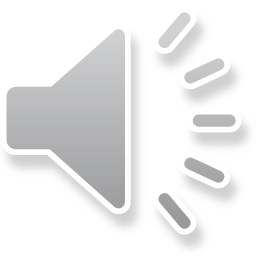 Przykłady dobrych praktyk Austria. Detect – doskonalenie obywatelstwa cyfrowego
Projekt Erasmus +
zajmuje się problemem fake newsów
promuje aktywne obywatelstwo
materiały nauczania: kompendium, materiały metodyczno-dydaktyczne, przewodniki online
strona projektu: www.detect-erasmus.eu/en/
[Speaker Notes: Poniżej omówimy przykład do dobrych praktyk z Austrii. 

 DETECT- Doskonalenie obywatelstwa cyfrowego 

opis projektu 
Finansowany przez Komisję Europejską, ten projekt ma na celu nauczenie uczniów i nauczycieli, jak wykrywać fake newsy w internecie. Czemu jest to takie ważne? Politycy prawicowi we wszystkich krajach członkowskich Unii Europejskiej odnoszą sukcesy polityczne. Zyskują wsparcie, kładąc nacisk na różnicę pomiędzy “dobrymi ludźmi“ i “skorumpowanymi elitami“, co zwykle prowadzi do zbytniego uproszczenia debat politycznych.
Ponadto prawicowi ekstremiści mają na celu destabilizację demokracji poprzez rozprzestrzenianie fake newsów i teorii spiskowych. Poprzez obwinianie “innych“ za problemy społeczne, zachęcają do dyskryminacji i wykluczenia mniejszości narodowych i etnicznych, osób LGBTQ+, kobiet i innych marginalizowanych grup. Przy użyciu technologii manipulacyjnej (“social bots”) i kampanii dezinformacyjnych, grupy i organizacje radykalne próbują rozprzestrzenić takie narracje w mediach społecznościowych.

Cele projektu
Projekt skupia się na wzmacnianiu aktywnego obywatelstwa poprzez zajęcia i ćwiczenia nie tylko w klasie, ale także na mediach społecznościowych. Jest to zalecane jako antidotum, ponieważ młodzi użytkownicy internetu uzyskują informacje o świecie poprzez platformy takie jak Youtube, Twitter, Facebook i Instagram, a nie tylko, to co usłyszą od rodziców lub równieśników. Według badania przeprowadzonego przez Oxford Internet Institute, 20% wszystkich tweetów dotyczących polityki to fałszywe informacje. Tylko kilku nauczycieli jest zaznajomionych z narzędziami manipulacji i profesjonalnymi strategiami indoktrynacji, stosowanymi przez grupy i partie polityczne. Z tego właśnie względu głównym celem projektu DETECT jest poprawienie umiejętności krytycznej oceny wśród nauczycieli i uczniów (na przykład umiejętność rozpoznania propagandy skomputeryzowanej”) i wzmocnienie aktywnego obywatelstwa cyfrowego.

Aby to osiągnąć, konsorcjum - składające się z organizacji z Austrii, Niemiec, Chorwacji i Bułgarii – rozwinęło szkolenie dla nauczycieli. W ramach tego szkolenia uczestnicy zapoznają się z instrumentami i strategiami manipulującymi opiniami i zachowaniami – algorytmy, boty, dark posty, kampanie dezinformacyjne. Następnie nauczyciele przeprowadzą zajęcia badawcze z uczniami.]
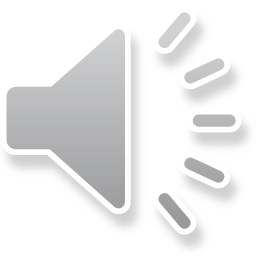 Przykłady dobrych praktyk chorwacja. Model Rijecki – Edukacja obywatelska jako zajęcia pozalekcyjne w szkołach podstawowych
współpraca miasta Rijeka, organizacji obywatelskich i szkół
dla uczniów w wieku 10-14 lat (piąte i ósme klasy szkół podstawowych)
w ramach projektu rozwinięto podręczniki dla uczniów i materiały dla nauczycieli
od roku szkolnego 2018/19 rozprzestrzenił się na 9 innych miast i 3 kraje
[Speaker Notes: Lokalne władze samorządowe mają możliwość wprowadzenia nowych przedmiotów w podlegających im szkołach zgodnie z potrzebami społeczności lokalnej. W wyniku badania, które wykazało deficyty w wiedzy demokratycznej pośród młodych Chorwatów, miasto Rijeka postanowiło udzielić im wsparcia i wprowadziło edukację obywatelską jako przedmiot dodatkowy w miejskich szkołach podstawowych. Program ten rozpoczął się w roku szkolnym 2016/17 i jest efektem współpracy międzysekcyjnej między władzami lokalnymi, edukatorami i organizacjami obywatelskimi.

Jest on dostępny dla uczniów starszych klas szkół podstawowych (w wieku 10-14 lat) i odbywa się przed 1-2 godziny w tygodniu. Dla lepszego działania projektu napisano dwa przewodniki dla uczniów – „Uczeń – obywatel” dla klas 5 i 6, oraz „Student obywatel – doinformowany, aktywny i odpowiedzialny” dla klas 7 i 8. Rijecki model edukacji obywatelskiej przyjął się w innych częściach Chorwacji i jest obecnie używany w 9 miastach i 3 krajach. Począwszy od roku szkolnego 2021/22 miasto Rijeka, we współpracy z Uniwersytetem w Rijece, organizacjami obywatelskimi i edukatorami pracuje nad programem nauczania edukacji obywatelskiej dla szkół średnich, który mają zamiar wprowadzić w życie od roku szkolnego 2022/23.]
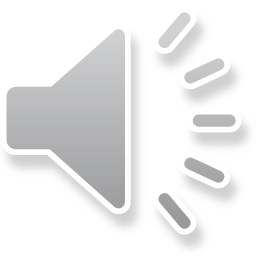 Przykłady dobrych praktyk niemcy. Jugend debattiert (debaty młodych)
debaty na różne tematy polityczne
Dawanie uczniom siły sprawczej poprzez:
promowanie umiejętności komunikacji
promowanie poczucia bezpieczeństwa w czasie prezentowania
kształtowanie umiejętności osądu politycznego
ogólnokrajowy konkurs debat
przygotowanie w czasie lekcji języka niemieckiego
[Speaker Notes: Debaty młodych to szkolenie dla uczniów wszystkich rodzajów szkół średnich, które promuje edukacje językowa i polityczną i przyczynia się do kształtowania opinii i osobowości, ponieważ:
Wzmacniane są umiejętności komunikacji,
Przekazywana jest pewność siebie w wyrażaniu opinii na głos,
Kształtowana jest umiejętność osądu politycznego.

Debaty młodych to konkurs, w którym wszyscy wygrywają. Społeczność Debat stale rośnie od 20 lat. Bierze w nich udział około 200 tysięcy uczniów i 7500 nauczycieli z 1400 szkół w Niemczech oraz uczniowie języka niemieckiego z ponad 30 krajów Europy, Azji oraz Ameryki Północnej i Południowej.

Każdy może nauczyć się debatowania małymi krokami i na własne tematy. Debaty młodych zachęcają uczniów ze wszystkich rodzajów szkół od 5 klasy do kształtowania umiejętności potrzebnych do zdania egzaminów gimnazjalnych i matury: prowadzenie badań, prezentowanie, umiejętność dyskusji. Nauczyciele otrzymują podstawę programową, ćwiczenia i materiały, z których mogą w dowolny sposób korzystać w czasie zajęć. Program ten jest także skierowany do młodych ludzi, którzy od dawna nie byli w Niemczech. Mogą poprawić swoje umiejętności językowe jednocześnie ucząc się o demokratycznych formach tworzenia opinii. Przygotowanie do debat ma miejsce zwykle w czasie lekcji języka niemieckiego. Konkurs zachęca wszystkich do sprawdzenia swoich nowo nabytych umiejętności w praktyce.]
Wskazówki dotyczące literatury, stron internetowych i blogów w regionach partnerskich
Citizenship Education at School in Europe – Eurydice, 2017
Citizenship Education in Europe, Eurydice, 2012
Promoting citizenship and the common values of freedom, tolerance and non-discrimination through education, Eurydice, 2016
Henry Maitles, What Type of Citizenship Education; What Type of Citizen?, United Nations
Civic and Citizenship Education in Volatile Times Kennedy, Kerry J, Springer, 2019 
The making of citizenship in the national curriculum (England): issues and challenges, Kerr, D. 2000 Paper presented at the European Conference on Educational Research, Edinburgh, 20-23 September 2000
Assessment and evaluation in citizenship education, Kerr, D. 2002, Paper presented at British Council Seminar in Beijing, China in 2002
Citizenship education in Wales: community, culture and the Curriculum Cymreig, Rhys Andrews and Gari Lewis, Paper presented at the British Educational Research Association Conference, Cardiff University, 7-10 September 2000
Spatial Citizenship Education Citizenship through Geography, Edited by Euikyng E.Shin, Sarah Witham Bednarz, 2018, Routledge
IEA resources (International Association for the Evaluation of Educational Achievement) https://www.iea.nl/index.php/about/org/mission
Claes, Ellen, Isac, Maria Magdalena, Civic Knowledge And Tolerance Toward Immigrants In Europe: How Similar Is The Relationship Between Young People’s Civic Knowledge And Attitudes Toward Equal Rights For Immigrants, Across European Countries? IEA June 2020
Sandoval-Hernandez, Andres, Miranda, Daniel, Treviño, Ernesto, Schmelkes, Sylvia, Is Democracy Overrated? Latin American Students' Support For Dictatorships, IEA, 2019
Katschnig, Tamara Hastedt, Dirk, Too Scared To Learn? Understanding The Importance Of School Safety For Immigrant Students, IEA, 2017
Wolfram Schulz Julian Fraillon John Ainley Bruno Losito David Kerr, International Civic and Citizenship Education Study. Assessment Framework, IEA, 2008
Próbki, darmowe materiały dostępne online
Kennedy, Kerry J, Civic and Citizenship Education in Volatile Times, Springer, 2019 https://www.springer.com/gp/book/9789811363856  
Print, Murray, Lange, Dirk (Eds.), Civic Education and Competences forEngaging Citizens in Democracies, Springer, 2013  https://www.springer.com/gp/book/9789462091726 
Strony internetowe 
https://eacea.ec.europa.eu/national-policies/eurydice/  
https://www.youngcitizens.org/introduction 
http://www.leeds.ac.uk/bei/Education-line/browse/subject/citizenship_education.html 
ACT https://www.teachingcitizenship.org.uk/about-citizenship 
https://en.unesco.org/themes/gced